Common Neurosurgical Pathologies In The Elderly
Dr H. BOODHOO
F.C.S (Neurosurgery)
With a growing percentage of the population reaching over 65 years, the burden of neurological disorders is increasing
United Nations Report
Up to 1 billion people, nearly one in six of the world population suffers from neurological disorders and 6.8 millions death occurs each year

One out of three people will be affected by a neurological disease at some point in their life.

Over 400 diseases are classified as neurological diseases.
Neurological disorders are the leading cause of disability and second leading cause of death worldwide.

The six big causes are Parkinson’s disease, Epilepsy, Alzheimers, Stroke, Headache disorders and Neuro-infections.
Neurological Pathologies in the elderly
Dementia
Alzheimer disease
Normal Pressure Hydrocephalus
Senile Dementia
Multi Infarct Dementia
Epilepsy
Neoplasms
Headache disorders
Multiple Sclerosis
Neuro Infections
Neurological Disorders associated with malnutrition
Neurological Pathologies in the elderly (cntd)
Pain associated with neurological disorders
Parkinson disease
Stroke
Traumatic Brain Injury (Chronic Subdural Haematoma)
Depression
Spinocerebellar degeneration
Spinocerebellar degeneration due to alcohol
COMMON NEUROSURGICAL PATHOLOGIES IN THE ELDERLY
NORMAL PRESSURE HYDROCEPHALUS


CHRONIC SUBDURAL HEMATOMA
NORMAL PRESSURE HYDROCEPHALUS I
Triad of
Dementia
Urinary incontinence
Gait disturbance

(ventricular dilation with normal opening 	pressure)
COMPARISON
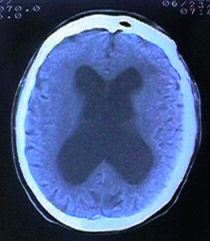 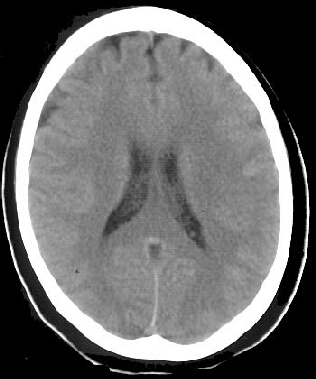 Normal
NPH
Study of NPH Risk Factors in Nursing Home Patients
N = 180 Patients
Incontinence		75.3%
Non-ambulatory		86.0%
Dementia			45.9%
Depression			46.5%
J. Neurosurg. 2006
NPH Clinical Diagnostic Criteria
Major criteria:
1. Ventriculomegaly
2. Movement disorder: with one or more of the following features:
a. magnetic / shuffling gait
b. abnormal standing base
c. bradykinesia
d. Limb apraxia
e. retropulsion
f. hypometric turning
g.  forward leaning posture
h. decreased manual dexterity
3. Incontinence: with at least one of the following 	features:
		a. Urgency
		b. Frequency
		c. Indifference

4. Cognitive Impairment: with one or more of the 	following features:
		a. attentional impairment
		b. diminished insight
		c. impaired learning and recall
		d. behavioral alterations
Combination of Clinical Symptoms
Memory Only (3.3%)
Gait Only (10.6%)
Memory & Incontinence (4.6%)
Gait & Incontinence (3.3%)
Triad (57.6%)
Gait & Memory (20.5%)
The Three Stages of INPH
Stage 1 Developing 
Symptoms
Stage 3
Refractory to 
Treatment
Stage 2 Therapeutic Window
Time
NORMAL PRESSURE HYDROCEPHALUS II(Pathophysiology)
Dilated ventricles impair perfusion



				Hypoperfusional states mainly in the 
				frontal lobe, basal ganglia and thalamus


        
 					Classical symptomatology
NORMAL PRESSURE HYDROCEPHALUS III
Frontal lobe
Personality change
Anxiety
Depression
Psychiatric symptoms like delusional states, Hallucinations and aggressive states
Obsessive compulsive disorders
Othelo syndrome,
Shoplifting and mania

Thalamic Symptoms: - are characterised by apathy, Othello syndrome

Basal ganglia : -  chorea
COMPARISON
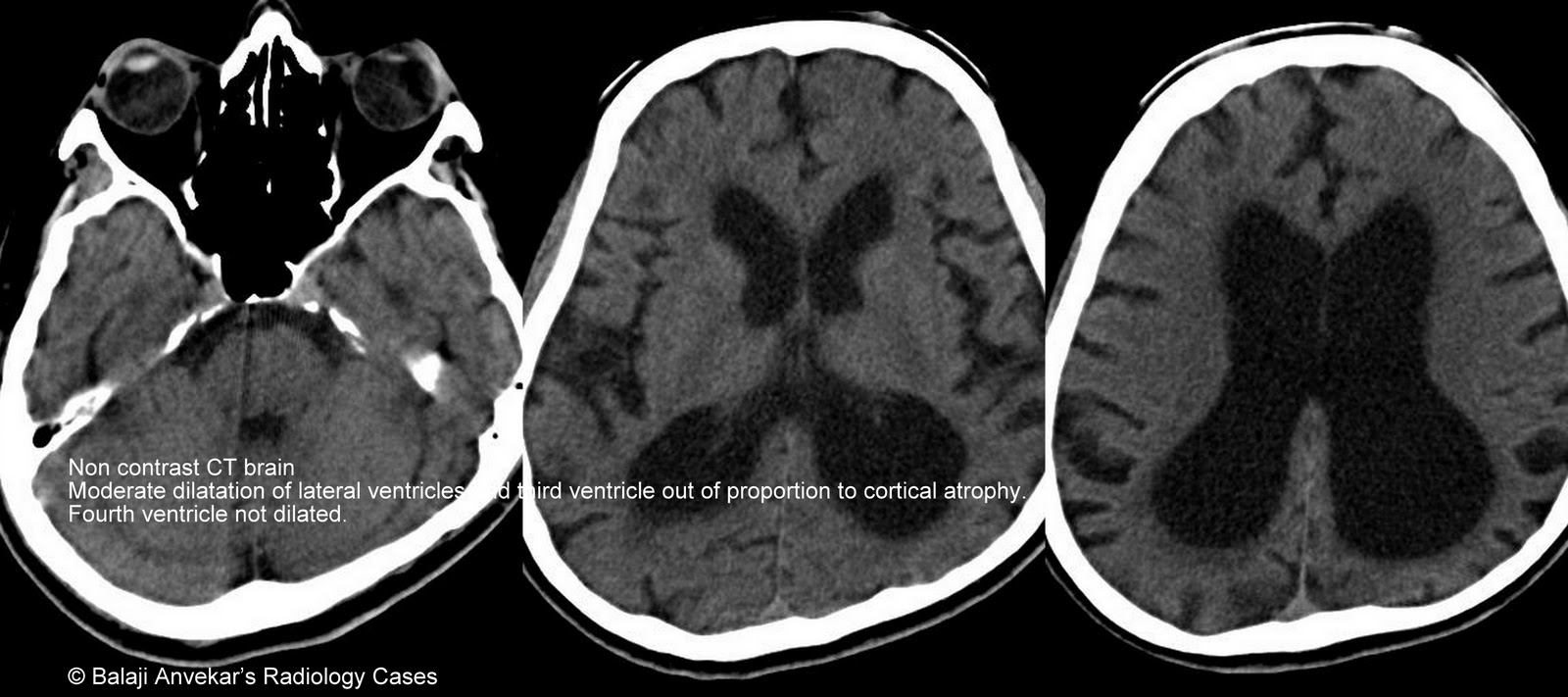 Thinning of Corpus Callosum
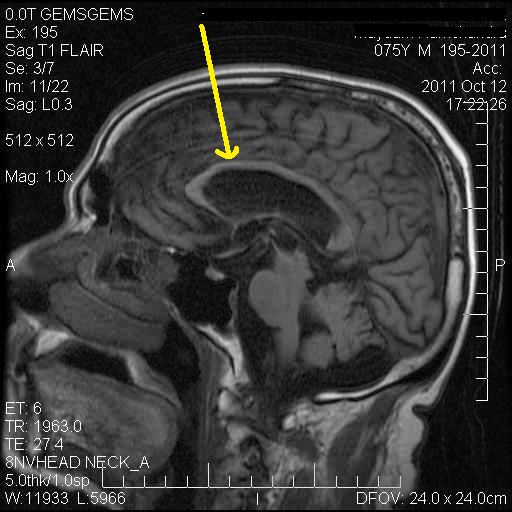 CSF Flow Void in Aqueduct
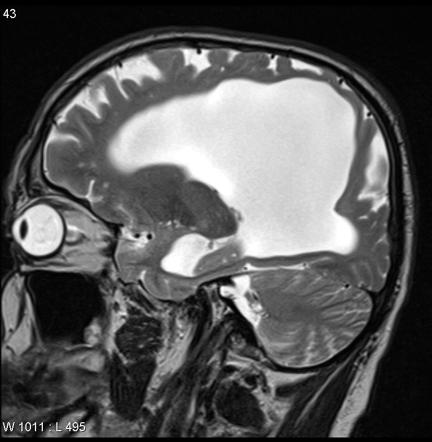 Periventricular Hyper intensity (CSF Sepage)
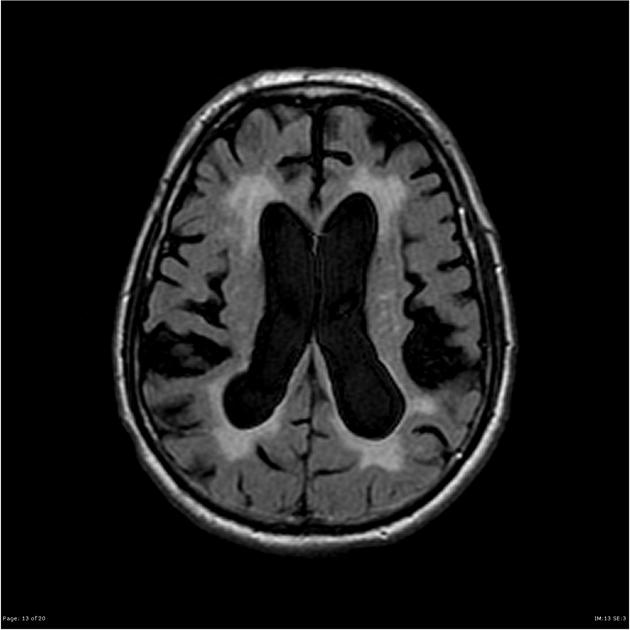 Protocol for NPH Patient
Clinical Evaluation (Outpatient) 
(1) Symptom; Gait Disturbance, Memory Loss, Urinary Incontinence
(2) Radiological Finding; Head CT, MRI, Spinal MRI, Spectroscopy
Clinical Diagnosis of NPH
Infusion Study
Tap 30 cc
Improve after Tap at 30 Min
Non-improve after Tap at 30 min
Shunt programmable valve
Follow
NORMAL PRESSURE HYDROCEPHALUS IV
NPH is a reversible cause of dementia

It is largely underdiagnosed

It is crucial for the psychiatrist to identify atypical cases and to do early imaging and early referal
CHRONIC SUBDURAL HEMATOMA I
Incidence 

2/100,000 per yr (60-70 years)

8/100,000 per yr (70-80 years)
Chronic Subdural Hematoma (CSDH)
Definition
Defined as chronic (≥ 3 weeks)

Bleeding is between the dura matter (which adheres to the skull) and the arachnoid matter (which envelopes the brain).

Cause – Traumatic Tearing of the bridging veins which connect the brain surface with the dura matter
Epidemiology
Incidence 1.7-18 per 100, 000 people
Increase up to 58 per 100, 000 people above the age of 65
Men – 64%, Woman- 33%
77% history of trauma
41% oral anticoagulants or platelet inhibitors
Risk factors
Advanced age
Alcohol abuse
Seizures
CSF Shunts 
Coagulopathies
Patient at risk for falling (hemiplegia)
20-25% bilateral
Head injury
Drugs (Anticoagulant/antiplatelets drugs)
Low intracranial pressure
Hemodialysis
Risk Factors
Repeated coughing, sneezing
Weight Lifting, blowing into instruments
Rapid repetative head movements
Rotational acceleration (Roller Coasters)
Deformation of the brain, diffuse axonal injury
Tissue tears and vascular disruptions
Theories
Osmotic Theory
Oncotic Theory
Microbleeds theory
Anticoagulant and profibrinolutic theory
Inflammatory and growth factors theory
Radiological Classification
Internal architecture of the hematoma, corresponding to possible stages in the natural history of CSDH 
   (Nakaguchi & colleagues, 2001)

Homogeneous type
Laminar type
Separated type
Trabecular Type

Recurrence rate was shown to be lower in the Homogeneous and Trabecular type.
Clinical Presentation
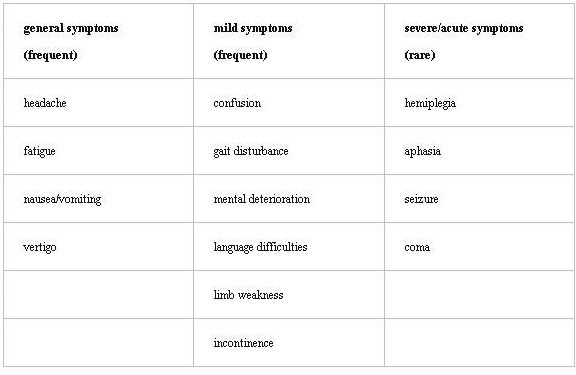 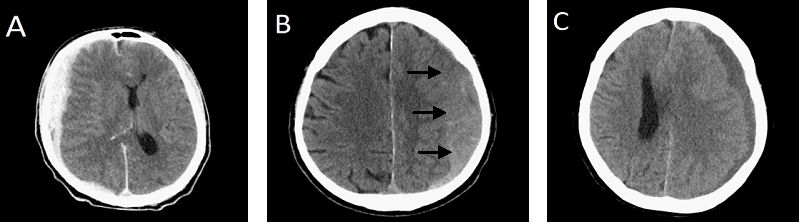 CT images with an acute SDH, <3 days old, hyperdens (A), subacute SDH, 3 days to 3 weeks old, isodens (B), and cSDH, >3 weeks old, hypodens (C)
CHRONIC SUBDURAL HEMATOMA II
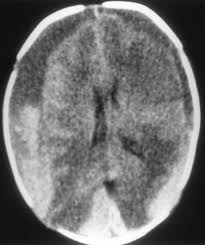 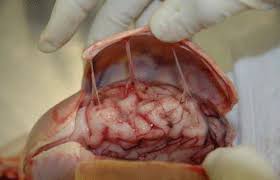 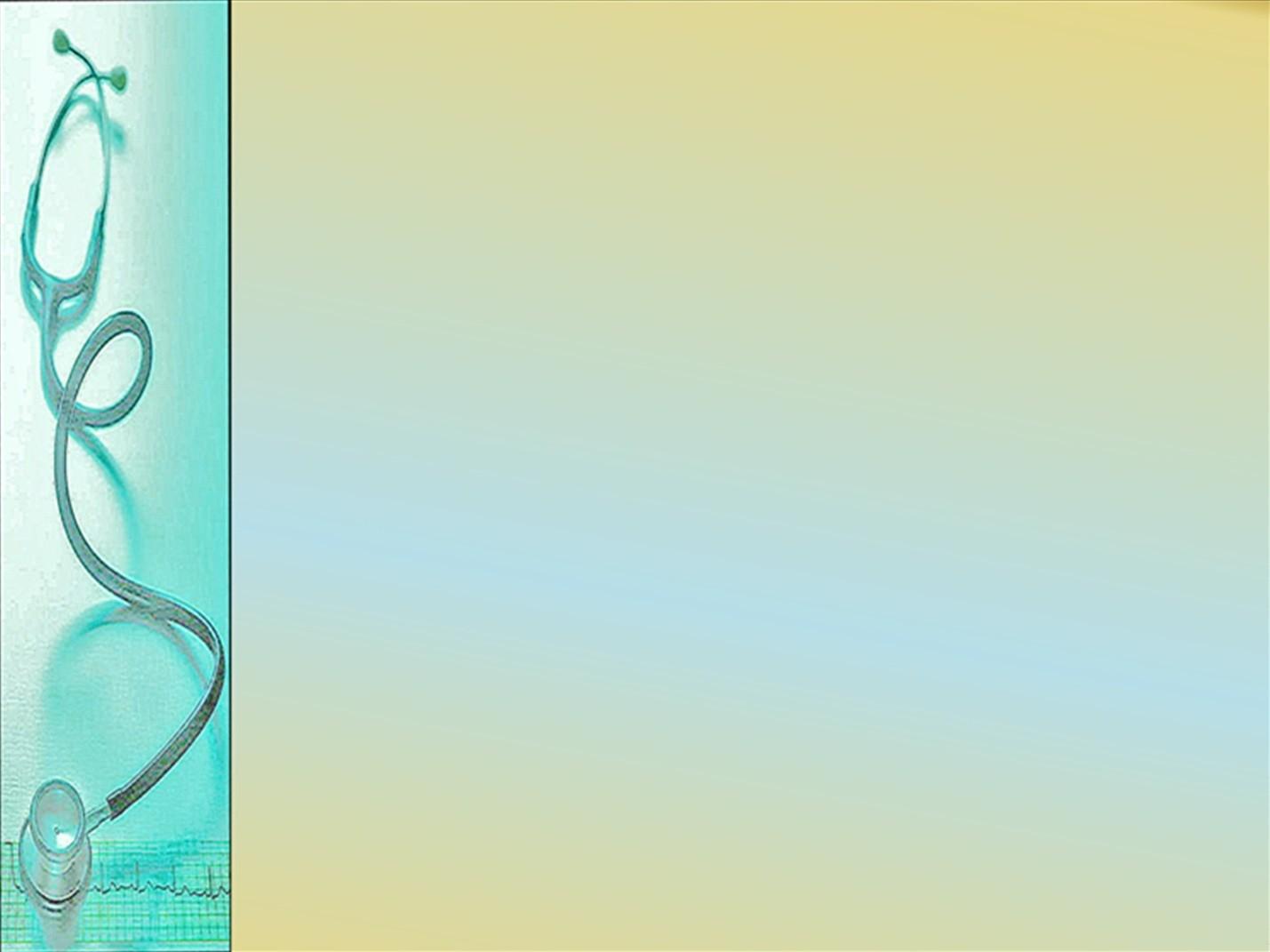 CHRONIC SUBDURAL HAEMATOMA
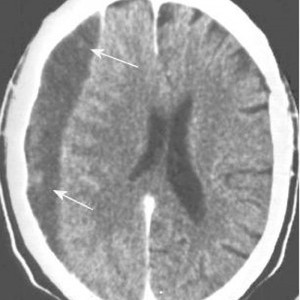 COMMON PRESENTATION I
Altered mental state
Confusion
Drowsiness
Coma
Delirium
Depression
Paranoid symptoms
COMMON PRESENTATION II
Focal neurological deficit (hemiparesis-58 %)

Headache- 15-60 %

Seizures -6 %

Transient neurological deficit
History of head injury is present in only 30-50 % cases
CHRONIC SUBDURAL HEMATOMA
Symptoms can easily be misattributed to alcoholism or dementia

40 % patients -misdiagnosed
CHRONIC SUBDURAL HEMATOMA
CHRONIC SUBDURAL HEMATOMA
Study of 79 patients, mean age 69 years

Preoperative symptoms

Cognitive impairment	54%
Headache			43%
Hemiparesis			31%
Dysarthria			20%
CHRONIC SUBDURAL HEMATOMA
Is an important differential diagnosis for dementia and neurodegenerative diseases

 is an important reversal cause of dementia in elderly

Early neuro-imaging is necessary
BURR HOLE DRAINAGE OF CHRONIC SUBDURAL HEAMATOMA
Burr Hole
CHRONIC SUBDURAL HEMATOMA(Multiple Burr Holes)
Mini-Craniotomy
Advantages

Difficult to visualise the septations, vessels, and the psedo-inner membranes.
Re-expansion of the brain
Re-establishment of the normal brain interstitial flow
Mini-Craniotomy
DURA
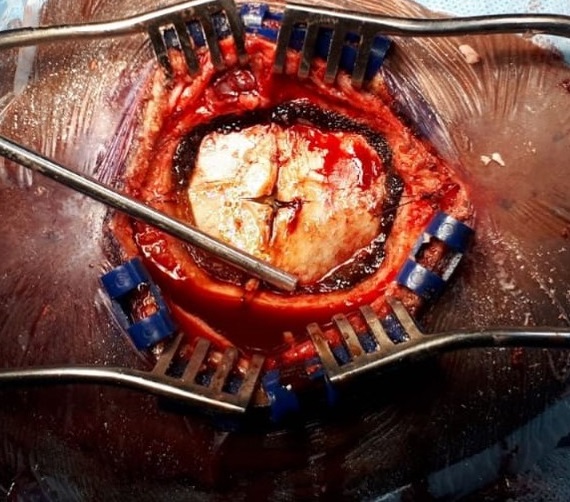 DURAL
 OPENING
Subdural 
haematoma
Chronic Subdural Haematoma & pseudomembrane
Brain
Dura
Craniotomy Bone Flap
Burr Hole
Mini Craniotomy
New Development 
Brain Glymphatics and Dural Lymphatics
Help to clear potential neuro degenerative toxins, Tau and Amyloid which may be a factor in the development of Dementia
CHRONIC SUBDURAL HEMATOMA
Chronic subdural hematoma should receive greater attention as a potential cause of reversible dementia

Early imaging (plain CT brain) for dementia in elderly patients
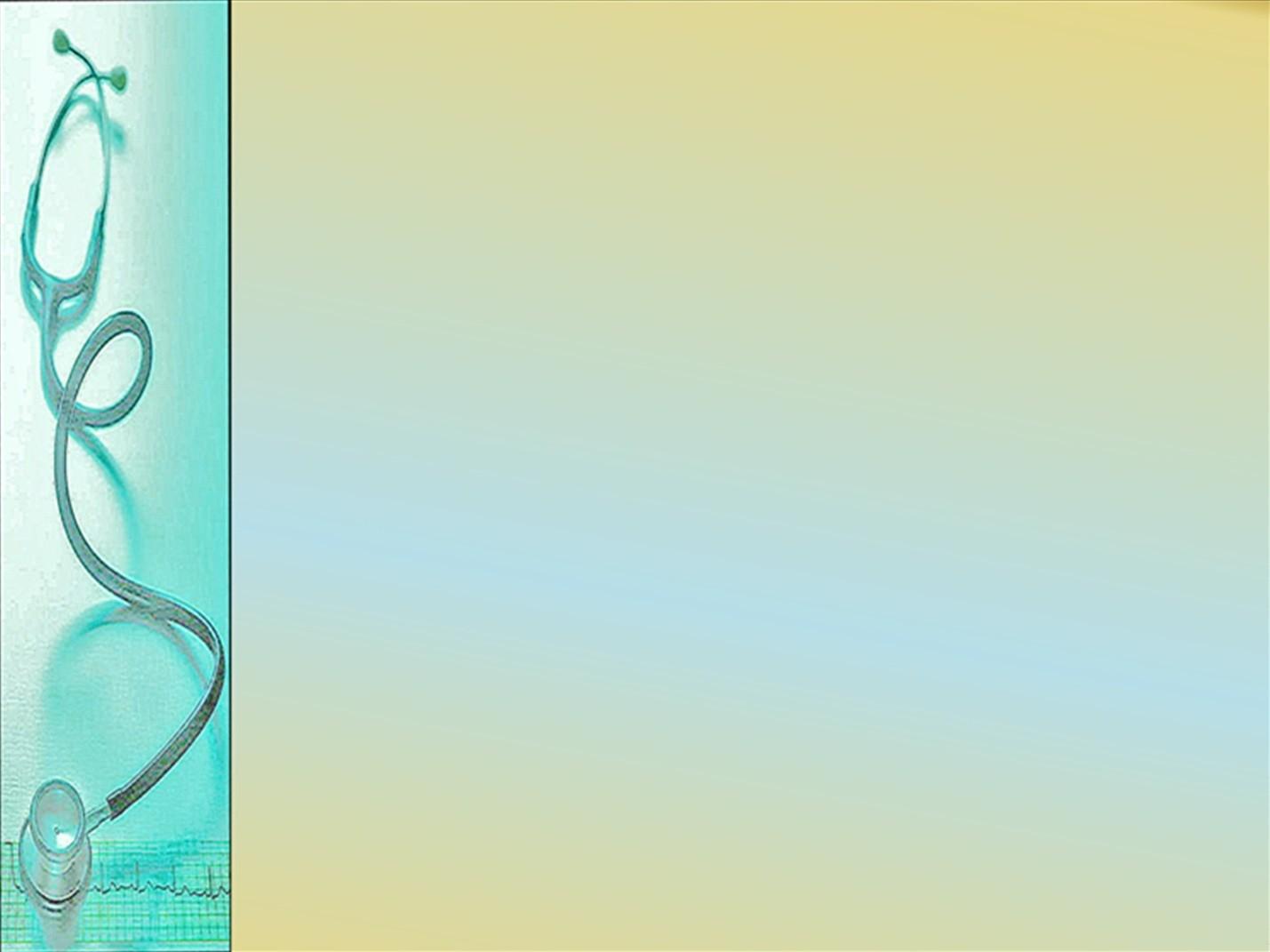 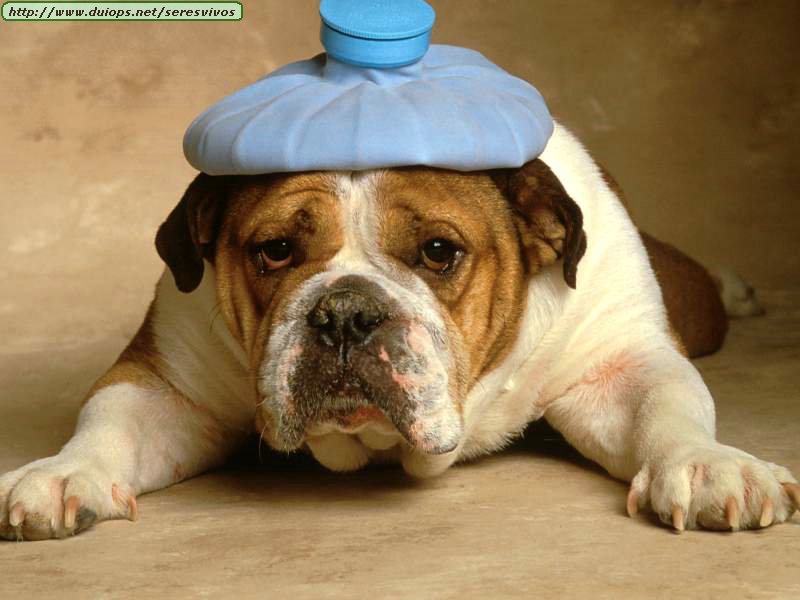 When life becomes a  headache…
the only painkiller is time…